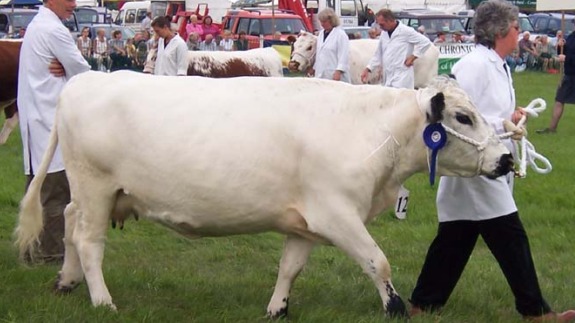 গরুর হাট